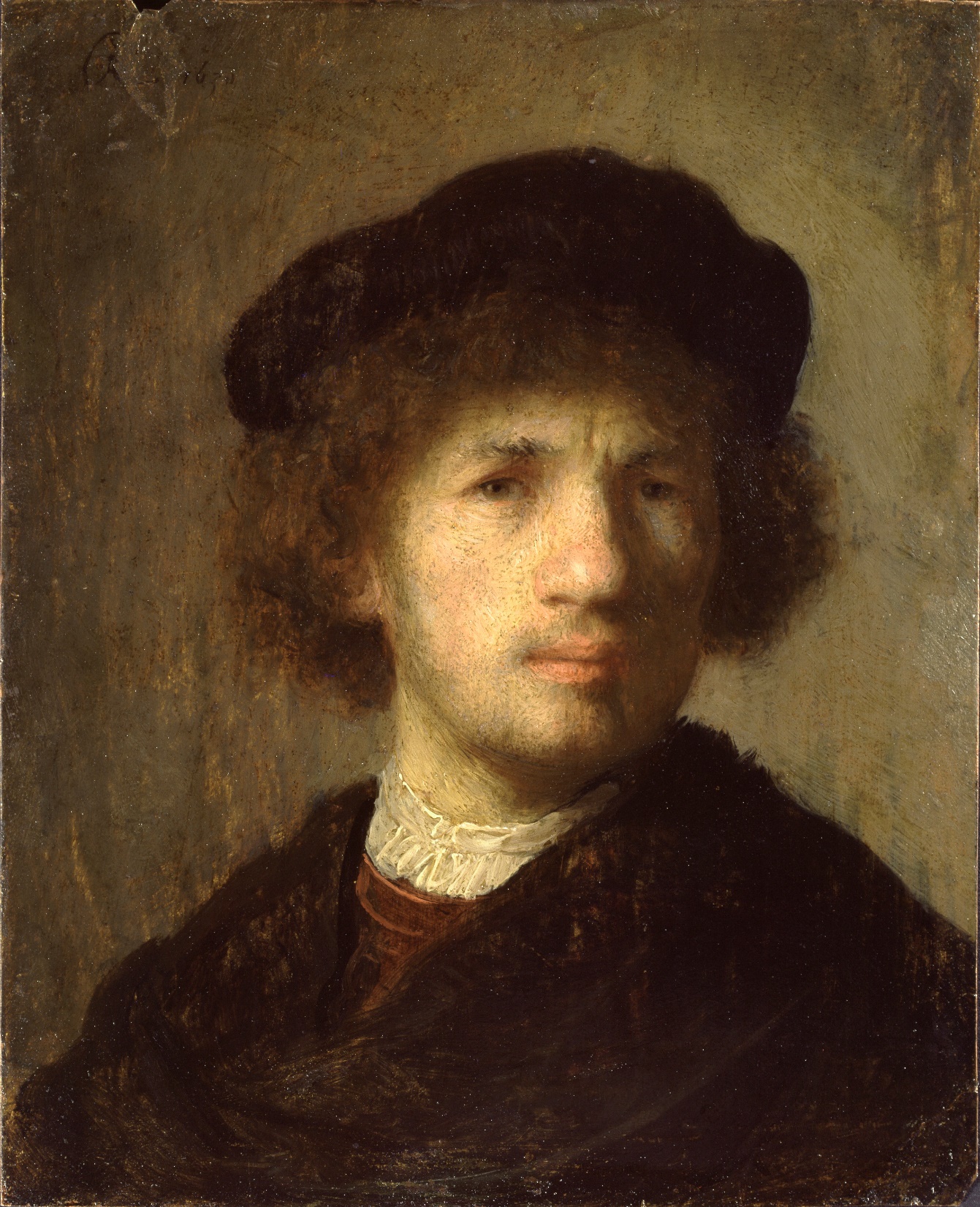 Självporträtt
Rembrandt
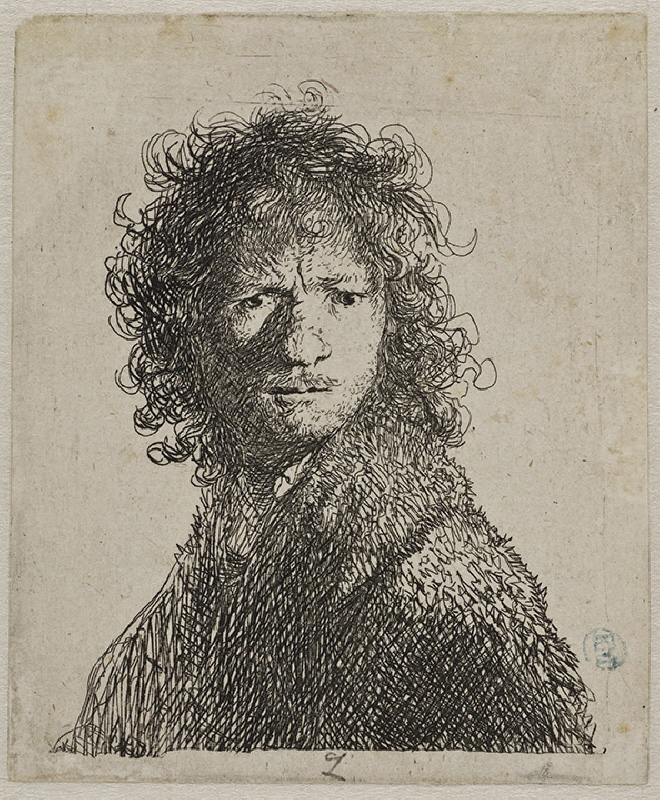 Självporträtt
Rembrandt
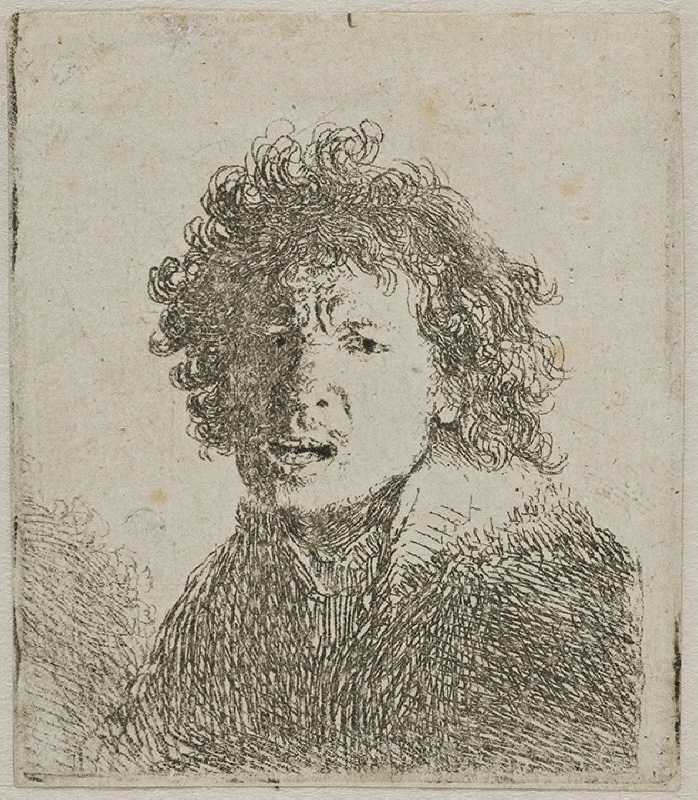 Självporträtt
Rembrandt
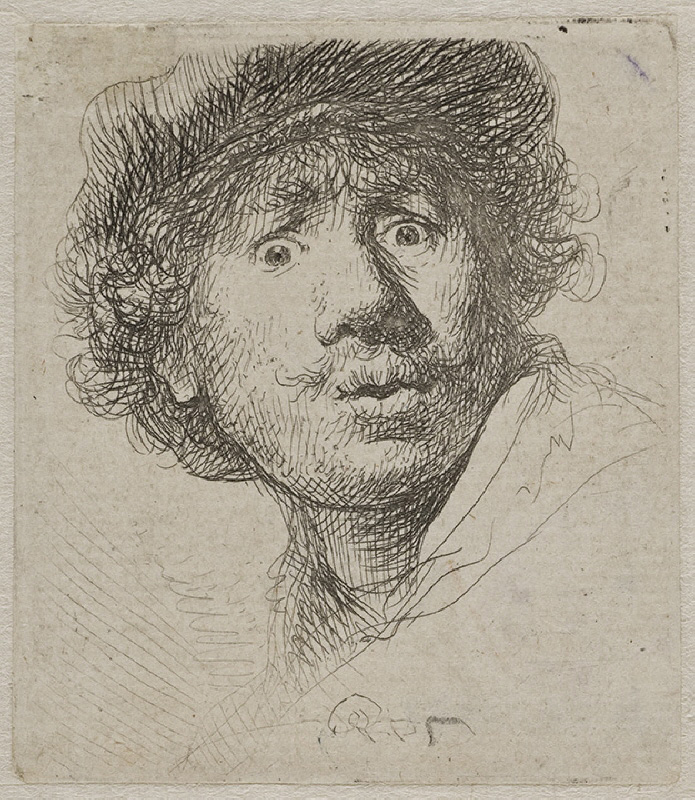 Självporträtt
Rembrandt
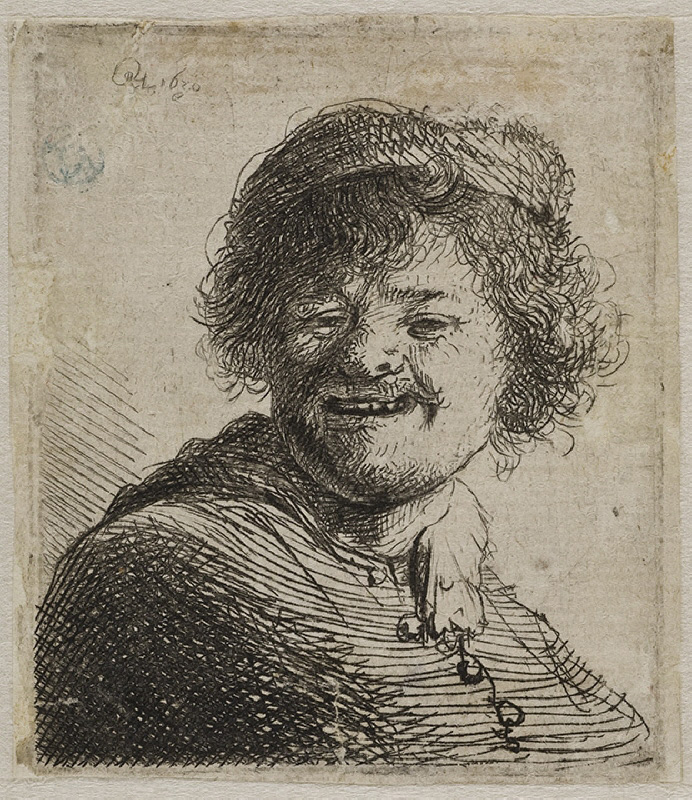 Självporträtt
Rembrandt
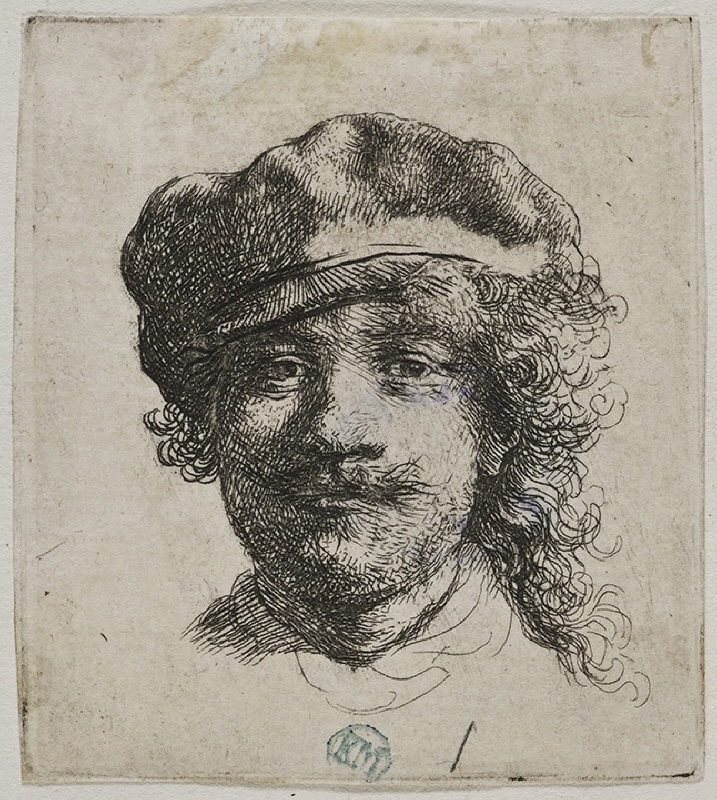 Självporträtt
Rembrandt
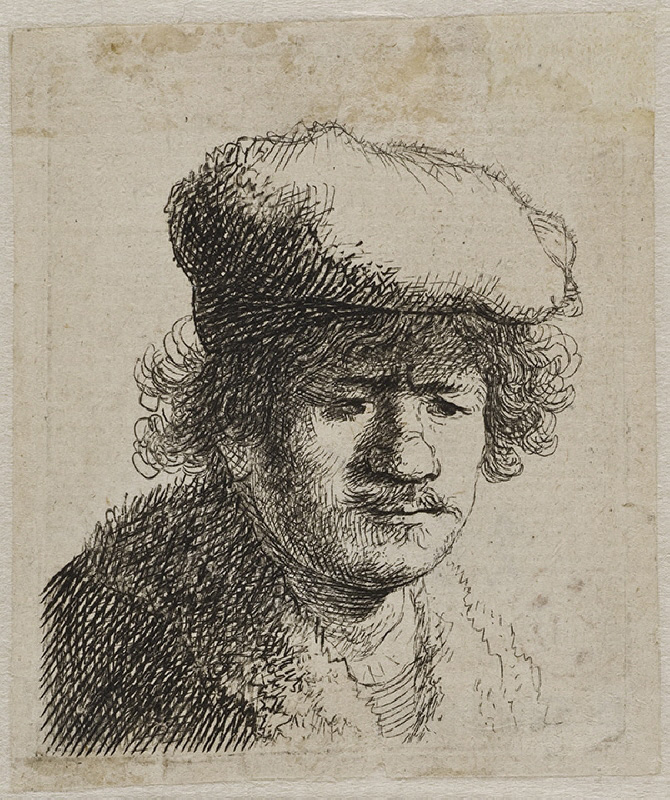 Självporträtt
Rembrandt